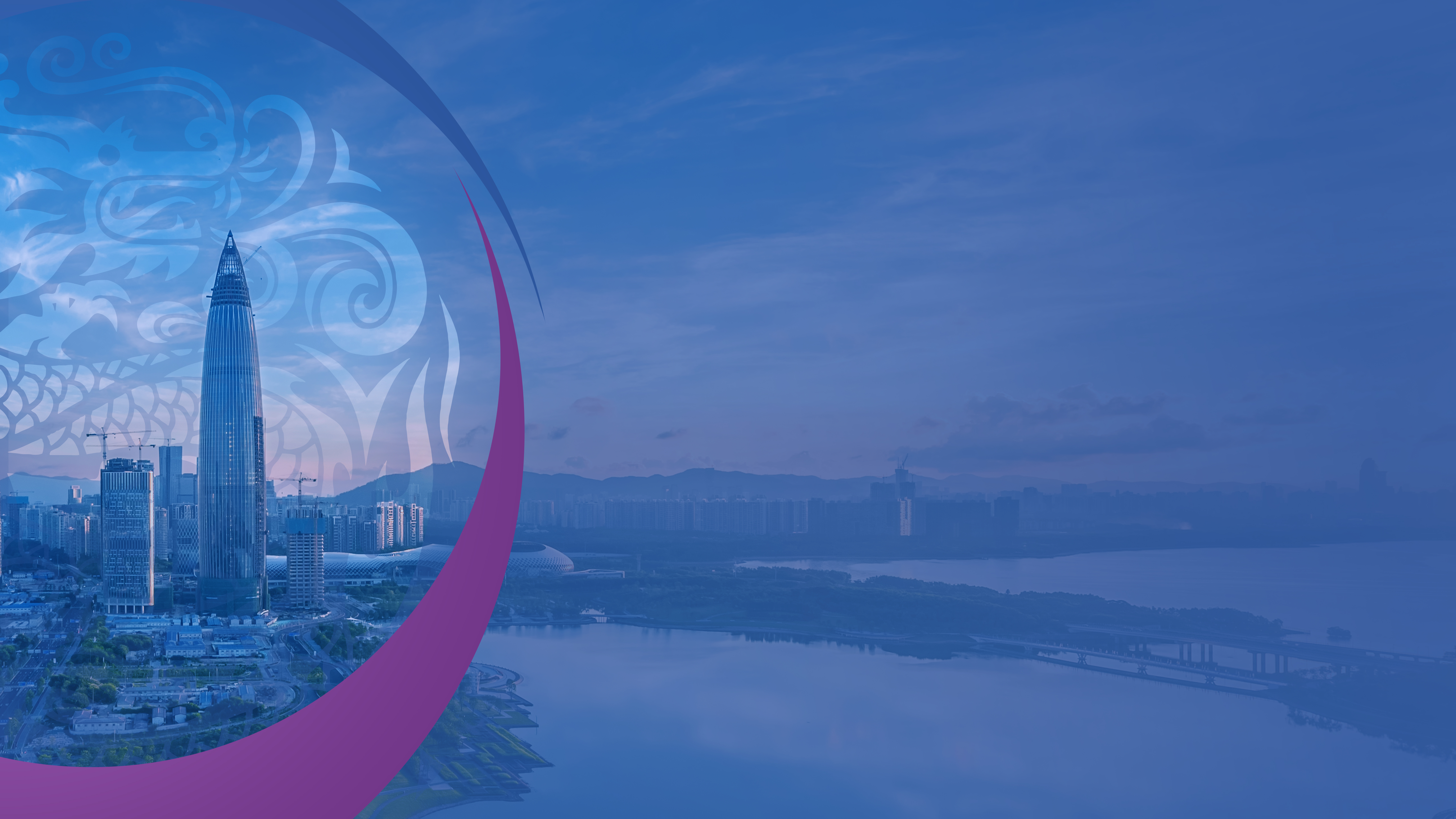 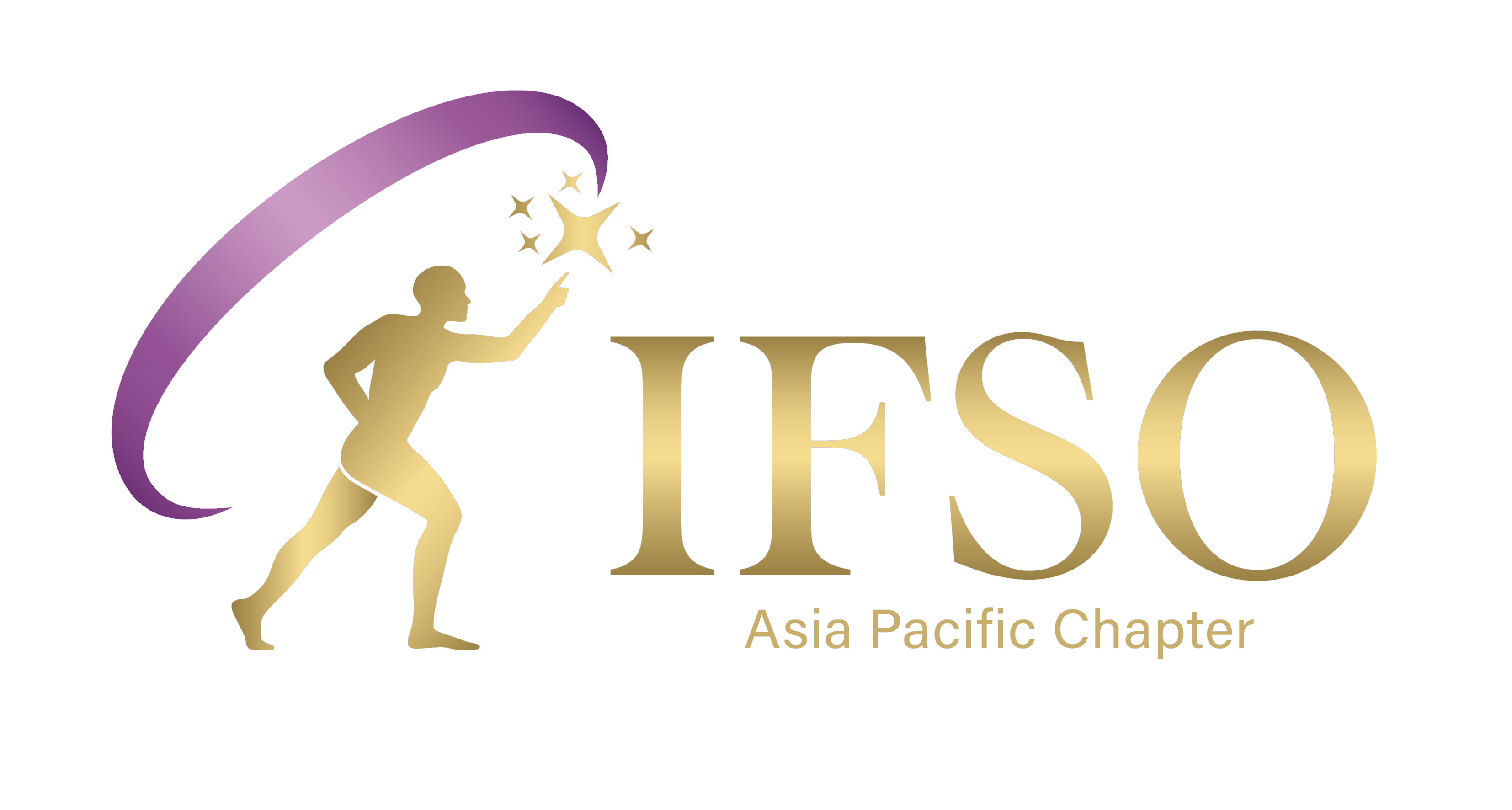 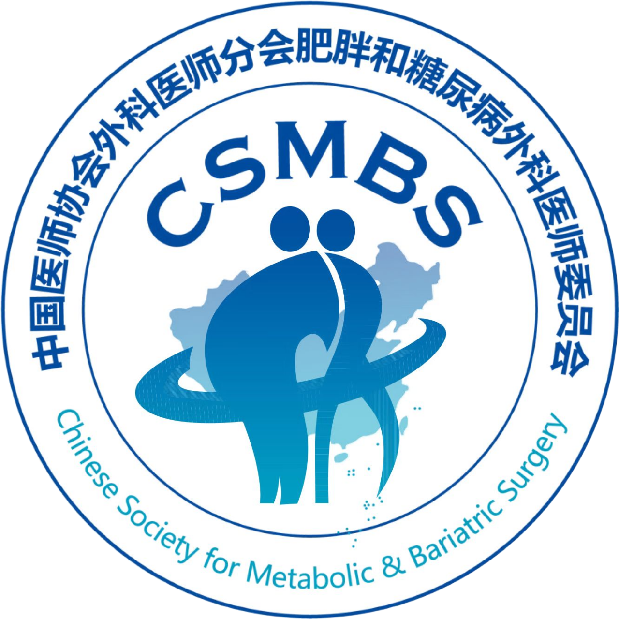 /该位置可以插入单位以及logo/
/This position allows for the insertion of units and logo/
session one session one session one session one session one session one
Chair：姓名/Name         2023.11.30
8th IFSO-APC MEETING 2023 & 10th CSMBS 2023
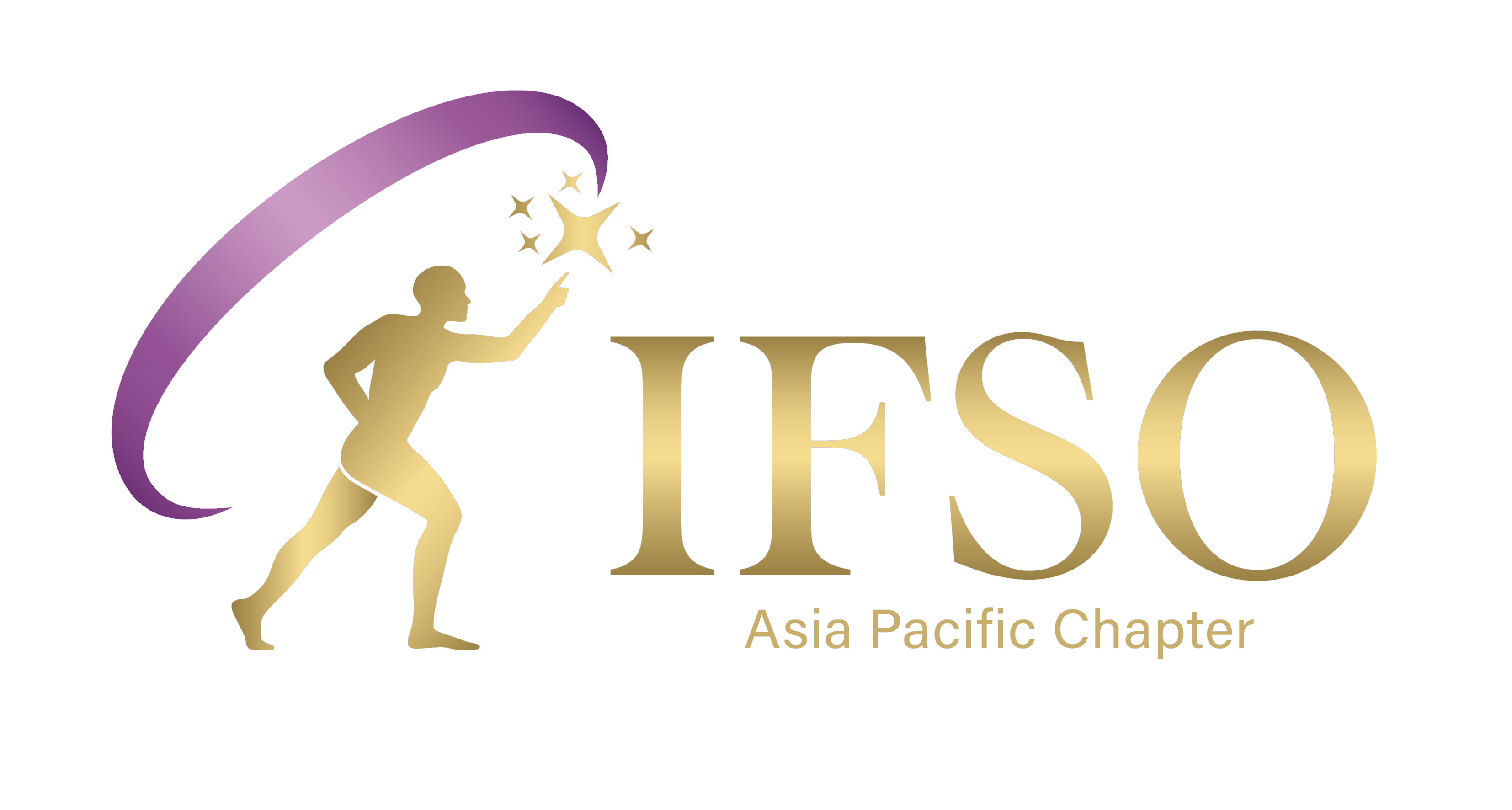 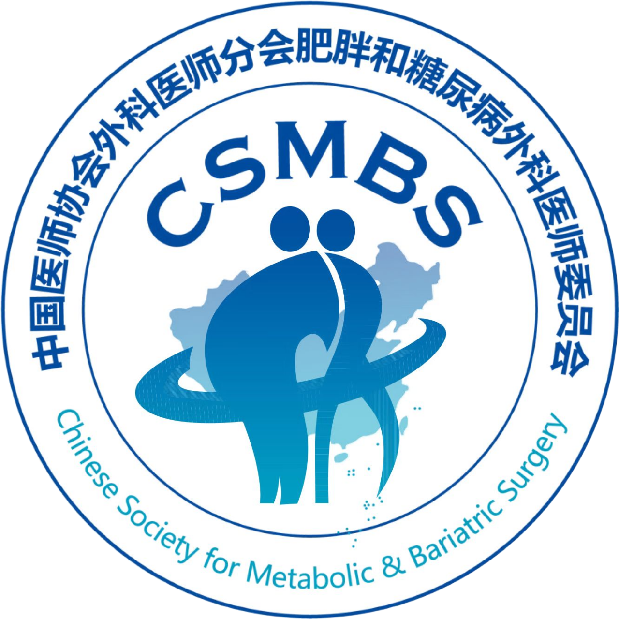